OPVA - Kieliprofiili
Tämä Kieliprofiili -materiaali on rakennettu Opiskeluvalmiuksia tukeviin opintoihin (OPVA) kieli- ja viestintäopintojen tueksi OPVA haltuun – Framåt med SSS –hankkeessa vuosina 2022-2024. Materiaali soveltuu muokattavuutensa ansiosta lähes mihin opintoon tahansa osaamisen itsearviointiin ja oman osaamisen tietoisuuden kasvattamiseen.

Kieliprofiili on osa OPVA kampusta sivulla aoe.fi.
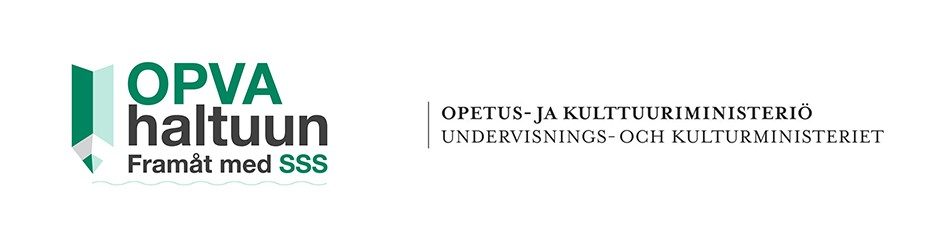 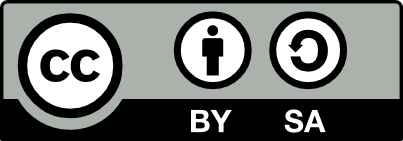 Miten kieliprofiilia voi hyödyntää?
Ohjeet opettajalle
Kieliprofiilin tavoitteet
Käsittelyvihjeitä opettajalle
4.1.Näitä kieliä käytän kotona 4.2.Näitä kieliä käytän kavereiden kanssa /koulussa/ töissä 
4.3.Näitä kieliä olen oppinut koulussa
4.4 Näitä kieliä tarvitsen ja niistä on hyötyä tulevaisuudessa4.5. Näitä kieliä haluaisin oppia lisää4.6. Miten opin parhaiten
4.7. Minä osaan- näytteitä omasta kielitaidostani4.8. Mitä osaan eri kielillä?
4.9. Minä osaan – mitä sinä osaat?
Opiskelijan oma Kieliprofiili (pptx)
Sisällys
Kieliprofiilia voi muokata ja käyttää erilaisten tarpeiden mukaan. Materiaalin avulla voidaan esimerkiksi
 
tehdä vähäinenkin kielitaito opiskelijalle itselleen näkyväksi. 
Herätellä opiskelijaa arvioimaan itse omaa osaamistaan
motivoida uuden oppimista
kartoittaa opiskelijan kielellistä osaamista
vahvistaa opiskelijan itsetuntemusta
saada opettajalle tietoa opiskelijan osaamisesta ja tavoitteista.
1. Mihin kieliprofiilia voi hyödyntää?
2. Opettajalle
Kieliprofiili koostuu kahdesta osasta: opettajan ohjeistus (diat 2-11) sekä opiskelijan työstettävät diat (diat 12-24), jotka sisältävät myös pohdintakysymykset
Opettajan ohjeiden tarkoituksena on antaa ideoita kieliprofiilin käytöstä ja aihealueista – opettaja voi käyttää osia tarpeen mukaan ja halutessaan muokata, lisätä ja/tai poistaa aihealueita. 
Kieliprofiilia voidaan käydä läpi opettajajohtoisesti osa kerrallaan yhdessä keskustellen, parityönä (esim. haastattelemalla pariaan) tai itsenäisesti itsearviointina. 
Ps. Materiaalia voi myös käyttää muiden vahvuuksien ja osaamisen kartoittamiseen
3. Kieliprofiilin tavoitteet
Kieliprofiilin työstämisen aikana opiskelija oppii
ymmärtämään mitä on kielitaito
tiedostamaan ja arvostamaan omaa, vähäistäkin kielitaitoa  
ymmärtämään kielitaidon merkityksen esim. työnhaussa. 
arvostamaan toisia kielenkäyttäjiä  
ymmärtämään kielen ja kulttuurin yhteyden
Seuraavissa dioissa on annettu opettajan ideoinnin tueksi aiheita ja kysymyksiä, joilla kieliprofiilia työstettäessä voi herättää keskustelua ja johdatella opiskelijoita ajattelemaan omaa kielten osaamistaan.

Pohdintakysymykset löytyvät myös opiskelijan Kieliprofiilista.
4. Käsittely-vihjeitä opettajalle
Opiskelijoiden taustat saattavat olla moninaiset. Kun opiskelija tulee tietoiseksi mitä kieliä hän kuulee päivittäin ja mitä kieliä hän käyttää, näkee hän mahdollisesti tarpeen opetella uusia kieliä (esim. maahan muuttaneet kuulevat suomen kieltä mutta eivät välttämättä puhu sitä). Samalla opiskelija ehkä huomaa, että on muitakin, joilla on yhtäläinen tarve opetella uusia kieliä.
Opiskelijalle pohdittavaksi esitettäviä kysymyksiä: 
Mitä kieltä tai kieliä kuulet ja/tai puhut kotona? 
Mitä kieliä puhut ja miten usein? 
Mitä kieliä puhut tai kuulet kaveripiirissäsi?
Kuinka hyvin ymmärrät kuulemiasi kieliä? 
Osaatko kirjoittaa ja lukea kaikkia puhumiasi kieliä?
Kielet, joita kuulen ja käytän 4.1.Näitä kieliä käytän kotona 4.2.Näitä kieliä käytän kavereiden kanssa /koulussa/ töissä
Erityisesti maahan muuttaneilla voi koulutustausta olla todella lyhyt ja olematon. Silloin voidaan keskustella, miten opiskelija tulee toimeen matalalla kielitaidolla ja herättää tietoisuutta riittävän kielitaidon tarpeellisuudesta (kantasuomalaisten kanssa myös). Toisaalta osalla vieraskielisistä voi olla paljonkin koulutusta, jolloin voidaan käydä keskustelua paljonko esim. Suomessa koulussa opetellaan kieliä ja miksi (Suomen kieltä ei kukaan puhu Suomen rajojen ulkopuolella, joten myös muu kielitaito on tärkeää). Keskustelua kannattaa käydä myös siitä, miten ja missä tilanteissa kieltä voi oppia (muuten kuin koulussa) ja miten siihen voi itse vaikuttaa.

Opiskelijalle pohdittavaksi esitettäviä kysymyksiä:
Millä kielillä olet käynyt koulua? 
Mitä kieliä olet opiskellut koulussa? 
Mitä kieliä haluaisit osata?  (miksi?)
Millä keinoilla voit oppia haluamaasi kieltä?
Koulutuksen kautta hankittu kielitaito4.3 Näitä kieliä olen oppinut koulussa
Minä kielten käyttäjänä nyt ja tulevaisuudessa – 4.4 Näitä kieliä tarvitsen ja niistä on hyötyä tulevaisuudessa4.5. Näitä kieliä haluaisin oppia lisää4.6. Miten opin parhaiten
On tärkeää, että opiskelija ymmärtää oman kielitaitonsa voimavarana – maahan muuttaneen oman äidinkielen osaaminen saattaa olla työelämässä tarpeellista työelämän monimuotoistuessa. Toisaalta opiskelijan on hyvä osata myös itsearvioida omaa osaamistaan muissa kielissä (erityisesti niissä, joita kuulee päivittäin). Kieli on myös osa kulttuuria ja kommunikointia. Miten suomalaisessa yhteiskunnassa keskustelu etenee? Onko ne samanlaiset kuin omassa (maahan muuttaneissa) kulttuurissa? Miten olen kohtelias. Ja mikä tärkeintä, mitä tavoitteita opiskelijalla on kielenoppijana. Maahan muuttaneiden motivointi mm. suomen kielen oppimiseen on tärkeää. 
 
 Opiskelijalle pohdittavaksi esitettäviä kysymyksiä: 
Mitä kieliä uskon tarvitsevani työelämässä?  
Millainen kielenkäyttäjä olen viiden vuoden päästä?   
Muuttuuko kielenkäyttöni eri tilanteissa ja eri kanavissa? Miten esim. sanot saman eri tilanteissa – kielenkäyttö koodit, tunnetilat, suostuttelu, vaatimus, pyyntö…?  
Miten otan toiset kielenkäyttäjät huomioon?  
Miten kielitaito auttaa muussa oppimisessa? (esimerkiksi työura)
Miten opin uusia asioita, kuten kieliä?
Mitä mahdollisuuksia kielitaito tarjoaa? – 4.7. Minä osaan- näytteitä omasta kielitaidostani4.8. Mitä osaan eri kielillä?
Kielen oppimisen motivaatiota on hyvä kasvattaa positiivisen kautta. Opiskelija on hyvä saada miettimään, miksi kielitaito on hyvä, mitä sillä voi saavuttaa. Kieli taipuu moneen ja sillä tehdään paljon muutakin kuin puhutaan ja kirjoitetaan. Opiskelija voi tehdä musiikkia, kirjoittaa päiväkirjaa, runoja, ajatuksia, tehdä YouTube -videoita. Kaikki tämä voidaan tuoda näkyväksi kieliprofiilin kautta. Mikä on opiskelijan supervoima kielenkäyttäjänä? (Supervoima voi olla se, että pystyy ostamaan kaupasta lettutaikinan tarvikkeet käyttämällä suomen kieltä)
Miten erotun muista kielenkäyttäjistä? 
Miten kuvaisin kielitaitoani kaverilleni?
Mitä osaan tehdä eri kielillä?  
Opiskelija voi tuoda PowerPointiin tiedostoja ja niiden avulla esittää osaamistaan, esim. opiskelijan käyttämät pelit, musiikki, videot tms. persoonallinen tapa ilmaista itseään kielellä. Tämä tehtävä mittaa myös digitaalisia taitoja ( tiedostojen tallennus, siirto, kopiointi jne.)
4.9 Minä osaan – mitä sinä osaat
Opiskelijalle on tärkeää nähdä, että hän ei ole ainoa kielenoppija. Oppimisen motivaation nostamiseksi on hyvä antaa opiskelijoiden opettaa toinen toisiaan, jolloin opiskelija huomaa, mitä hän itse osaa. Joskus oma osaaminen on niin itsestään selvää, ettei sitä huomata. Toisaalta on tärkeää myös nähdä oman osaamisensa todellinen taso, jotta voidaan opettaa ja oppia oikeita asioita. Luokassa voidaan yhdessä miettiä mitä kukakin osaa, jolloin kaikki osaaminen saadaan näkyväksi. Opiskelijan motivaatiota nostaa myös se, että on muitakin, joiden kielitaito vaatii uuden opettelua.
Kuva minusta:







Minun äidinkieleni on
Kieliprofiilini
Minä, ja kielet, joita kuulen,  ymmärrän, puhun, kirjoitan, luen, opiskelen ja haluan oppia.
Näitä kieliä käytän kotona
Näitä  kieliä käytän kavereiden kanssa / koulussa/töissä
Pohdi seuraavia asioita:
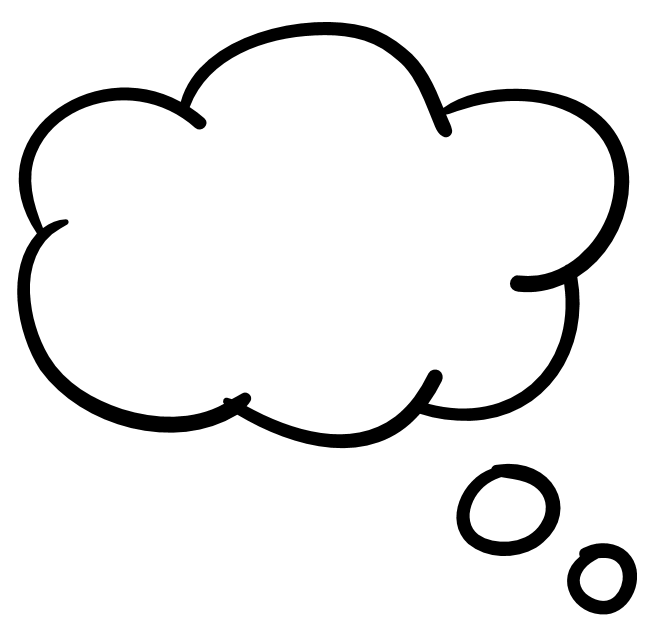 Mitä kieltä tai kieliä käytän kotona? 
Mitä kieliä puhun ja miten usein? 
Mitä kieliä puhun tai kuulen kaveripiirissäsi?
Kuinka hyvin ymmärrän kieliä, joita kuulen?
Osaanko puhua kieliä, joita kuulen? 
Osaanko kirjoittaa kaikkia kieliä, joita kuulen tai puhun?
Näitä kieliä käytän kotona
Kielet, joita kuulen ja puhun kotona
Kielet, joita luen ja kirjoitan kotona
Näitä kieliä käytän kavereiden kanssa/ koulussa/töissä.
Kielet, joita kuulen ja/tai puhun
Kielet, joita luen ja/tai kirjoitan
Näitä kieliä olen oppinut koulussa
Pohdi seuraavia asioita
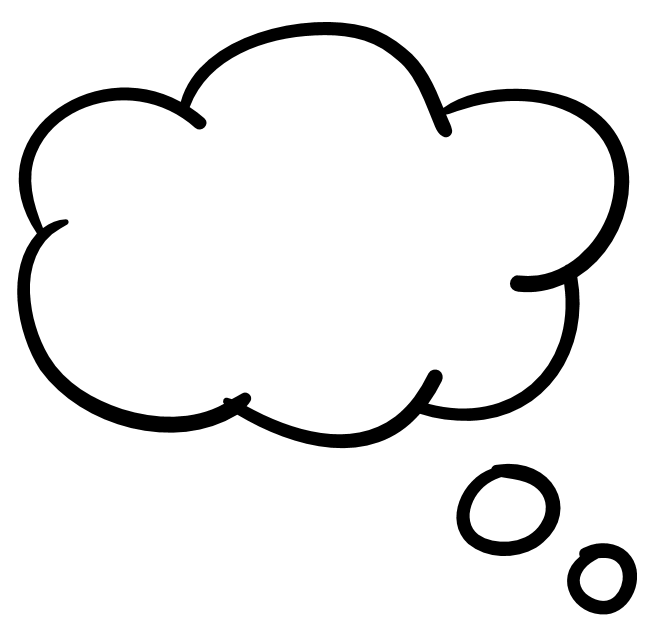 Millä kielillä olen käynyt koulua? 
Mitä kieliä olen opiskellut koulussa? 
Mitä kieliä haluaisin osata paremmin/ oppia?  (miksi?)
Millä keinoilla voin oppia haluamaasi kieltä?
Näitä kieliä olen oppinut koulussa
Ymmärrän puhetta ja osaan puhua
Ymmärrän tekstiä ja osaan kirjoittaa
Näitä kieliä tarvitsen ja niistä on hyötyä tulevaisuudessa
Näitä kieliä haluaisin oppia
Miten opin parhaiten?
Pohdi seuraavia asioita:
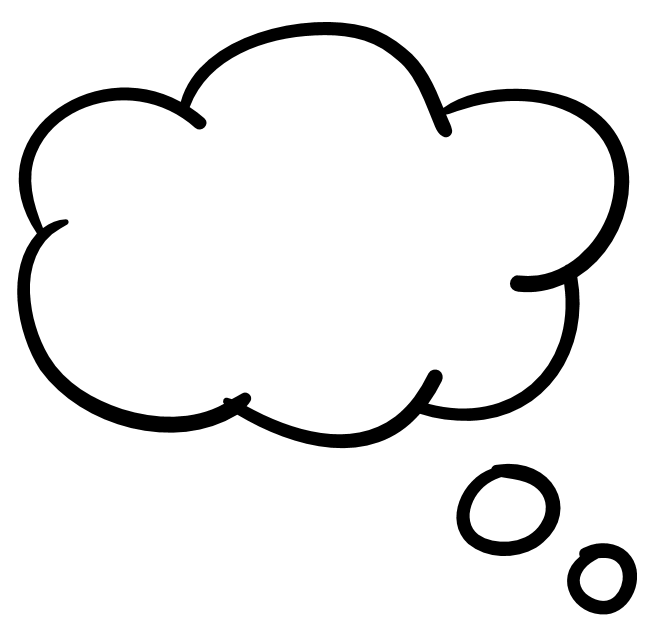 Mitä kieliä uskon tarvitsevani työelämässä?  
Millainen kielenkäyttäjä olen viiden vuoden päästä?   
Muuttuuko kielenkäyttöni eri tilanteissa ja eri ihmisten kanssa? 
Muuttuuko kielenkäyttöni kun kirjoitan?
Miten otan toiset kielenkäyttäjät huomioon?  
Miten kielitaito auttaa muussa oppimisessa?
Miten minä opin uusia asioita, kuten kieliä?
Näitä kieliä tarvitsen ja niistä on hyötyä tulevaisuudessa
Opiskelussa
Työelämässä
Joka päivä erilaisissa tilanteissa?
Näitä kieliä haluaisin oppia
Kielet, joita haluan oppia lisää
Uusia kieliä, joita haluan oppia
Miksi haluan oppia lisää kieliä?
Miten opin parhaiten?
Asiat, jotka vaikuttavat oppimiseen
Miksi haluan oppia?
Sinä osaat!
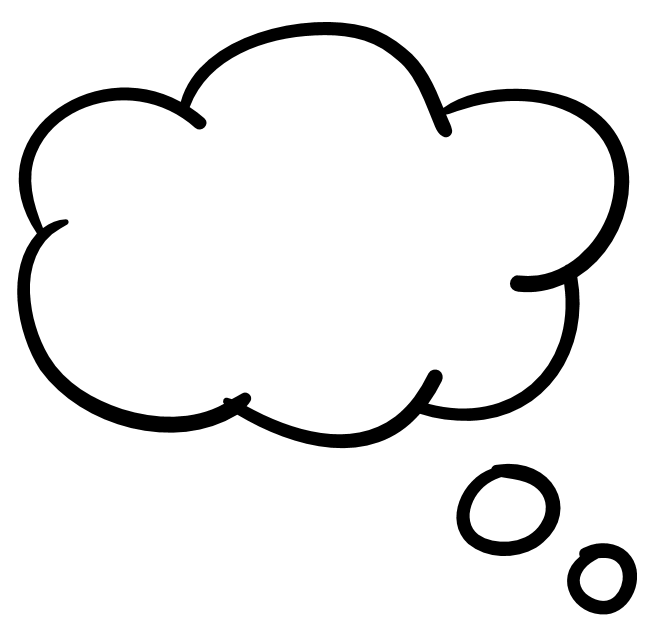 Mitä sinä jo osaat? 
Onko kielitaitosi auttanut sinua jossain tilanteessa?
Oletko onnistunut jossain asiassa kielitaitosi ansiosta?
Oletko tehnyt osaamallasi kielellä jotain erityistä/ mukavaa?
Mitä haluaisit muiden tietävän sinun kielitaidostasi?
Minä osaan – näytteitä kielitaidostani
Mitä minä osaan eri kielillä?